Презентация для родителей«Как пополнить словарный запас у детей»
Работа консультативного пункта МБДОУ №37 «Щелкунчик»
Подготовила и провела учитель – логопед Черная О.С.
Январь 2020г.
1.Чтение художественной литературы ребенку.
Большую роль в развитии речи играют книги. Из них ребенок узнает много нового, расширяет словарный запас.  Это помогает им усвоить правильные грамматические конструкции, улучшить связность речи. Читая художественные произведения, обратите внимание на те места, где встречаются трудные для него грамматические конструкции. Повторяйте эти фрагменты чаще и ребенок их обязательно усвоит и запомнит.
2.Совместное время препровождения родителей с ребенком.
Большое значение в обогащение словаря имеет совместное провождение времени родителей с ребенком. Например приготовление пищи. Можно готовить блюда разных стран и обсуждать при этом географию. Или изучать состав и классификацию продуктов, которые вы используете. Даже то, что на сковородке жарят, а в кастрюле варят, для многих детей становится открытием. Поэтому, совместное приготовление еды  развивает речь, если при этом разговаривать!
3. Совместные игры родителей с детьми.
Родители должны предлагать детям поиграть в развивающие игры. Их не обязательно покупать, можно придумать и сделать самим, вспомнить те, которые вам нравились в детстве. Например:
-назвать признак предмета и соотнести с ним определенный предмет(свежий-хлеб, газета, взгляд)
«Я знаю пять»( названий рек, городов, улиц, имен и т.д.)
 Загадки
 «Съедобное и несъедобное» (слова могут придумывать не только родители, но и ребенок)
Сочинение историй (взрослый говорит первое предложение, ребенок второе и т.д.)
4. Совместный просмотр мультфильмов.
Часто родители включают мультфильмы детям, чтобы освободить себе немного времени. Но лучше находить возможность посмотреть их вместе, чтобы во время просмотра говорить о том, что происходит на экране, потом попросить ребенка пересказать то, что он увидел. 
Сам по себе просмотр мультфильма не развивает речь, но может дать темы для сюжетно – ролевых игр.
5. Смотрите с ребенком документальные фильмы о живой природе и людях.
Старайтесь, чтобы ребенок смотрел не только мультфильмы, но и документальные фильмы о природе, жизни людей. Такие передачи расширяют кругозор  и способствуют развитию речи . После просмотра фильма или во время просмотра обязательно надо обсуждать с ребенком увиденное, отвечать на вопросы ребенка.
6. Совместные прогулки родителей с детьми.
Совместные прогулки с детьми на свежем воздухе решают не только задачи оздоровительного и закаливающего характера. Во время прогулок ребенок видит окружающие его объекты и предметы, различные памятники, явления природы, сезонные изменения и т.д. Родители должны развивать в ребенке наблюдательность на прогулках. Гулять с детьми надо, периодически меняя парки, детские площадки, скверы и т.д.  Смена обстановки поможет ребенку расширить кругозор и словарный запас.
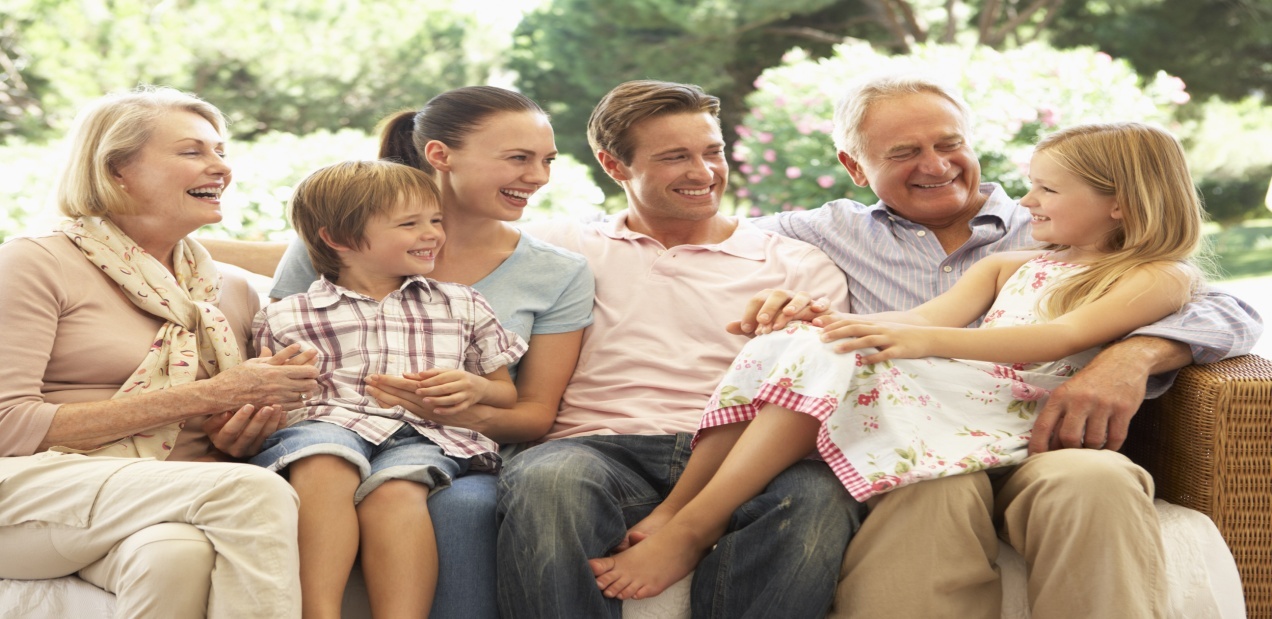 7. Требования к речи взрослого.
К речи взрослых, общающихся с детьми предъявляются высокие требования. Она должна быть спокойной, всегда уравновешенной, вежливой. Взрослые должны иметь правильное произношение всех звуков, иметь хорошую дикцию.  Использовать интонационные средства выразительности. Уметь грамотно строить предложения, использовать в речи разные грамматические формы родного языка, но при этом не загромождать свою речь специальными терминами, которые будут непонятны детям.  Взрослые должны знакомить ребенка с новыми словами , объясняя их значение.